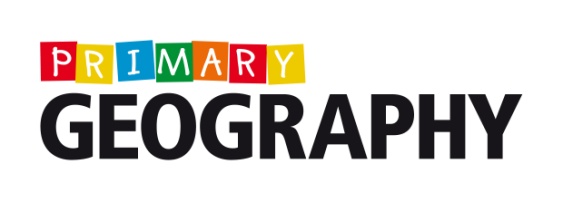 The Primary Geography Interview: 

Amy and Ella Meek,
Founders of Kids Against Plastic
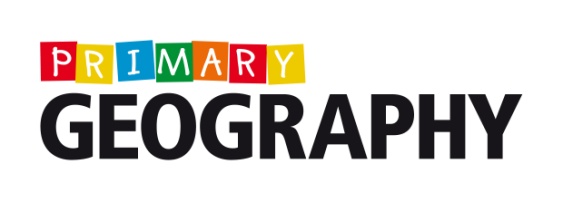 Question 1. What does geography mean to you?

Watch Amy and Ella answer here
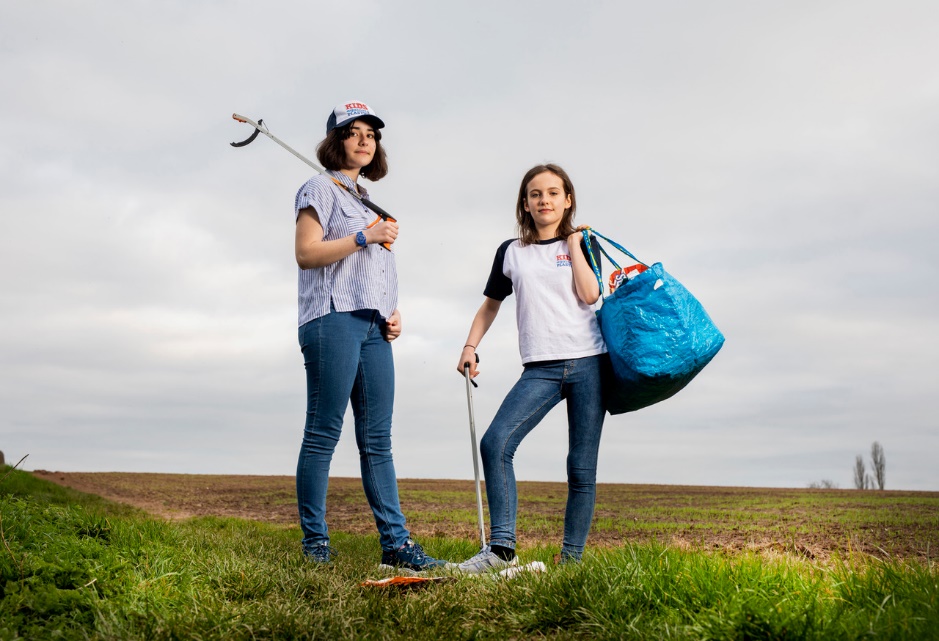 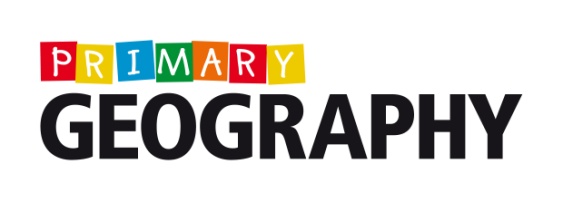 Question 2. What is your most memorable experience of geography at school?

Watch Amy and Ella answer here
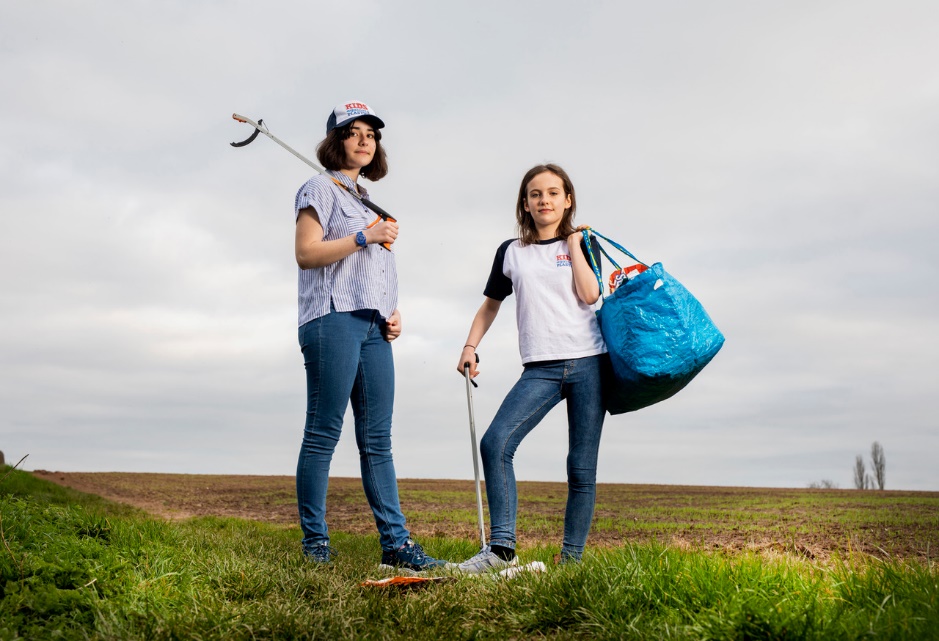 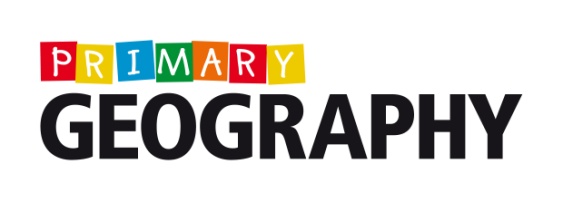 Question 3. What is your favourite place?

Watch Amy and Ella answer here
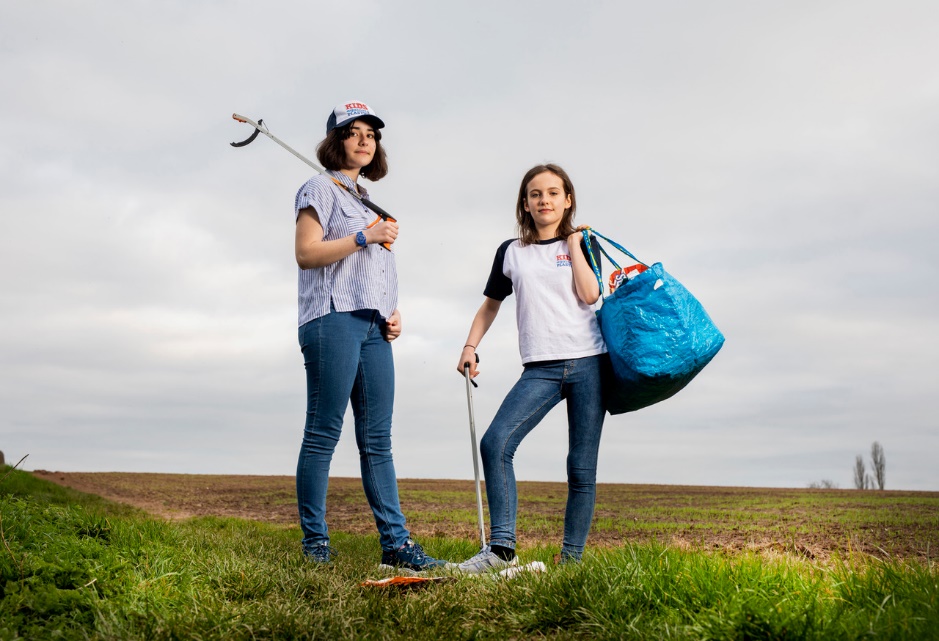 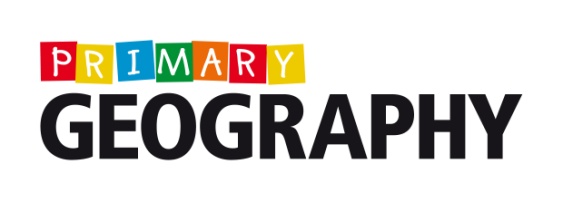 Question 4. What is your favourite geographical activity?

Watch Amy and Ella answer here
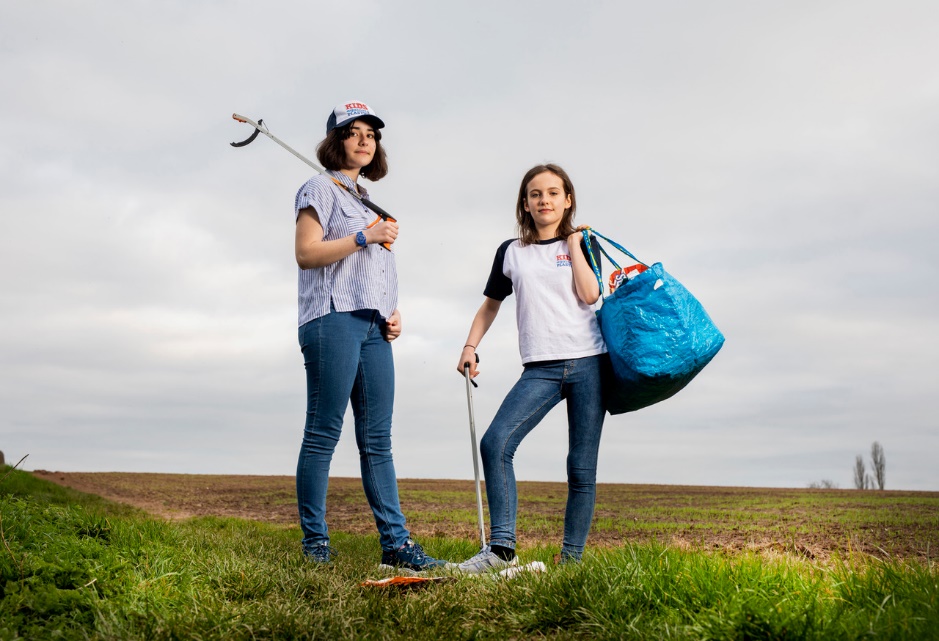 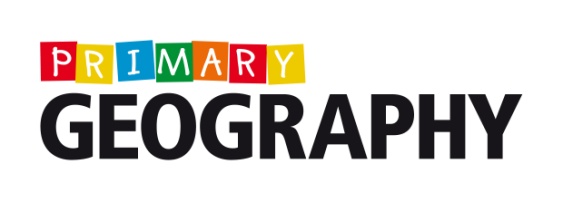 Question 5. How important is geography?

Watch Amy and Ella answer here
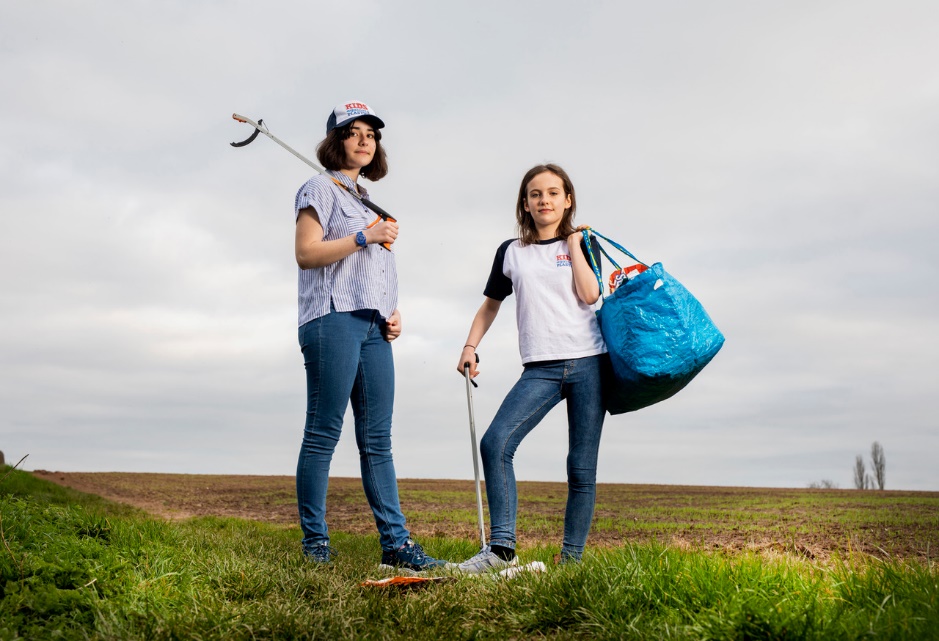 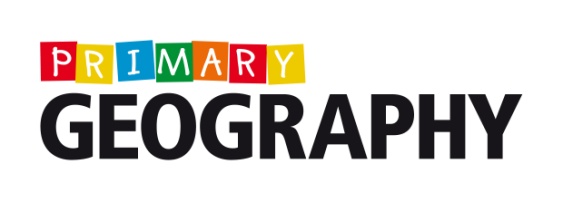 Question 6. What have you learnt from geography?

Watch Amy and Ella answer here
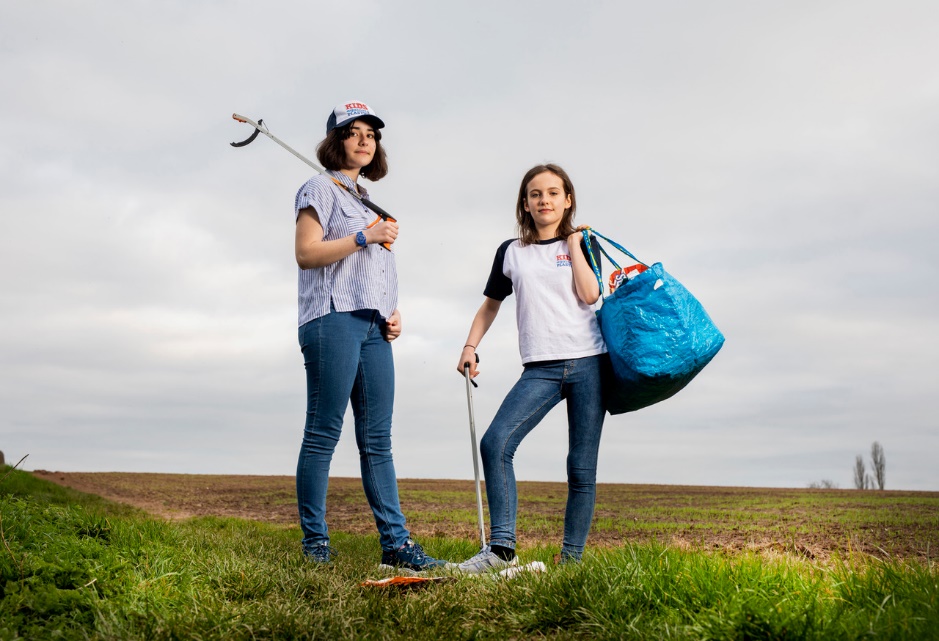 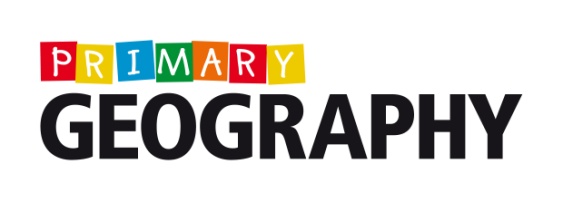 Inspired by the UN’s Global Goals and concerned by the impact of single-use plastic on the environment, Amy and Ella launched the Kids Against Plastic campaign. This group has three key aims: 
Raise awareness and understanding of the problems caused by plastic misuse
Encourage and support others to become ‘Plastic Clever’ and reduce single-use plastics
Empower children and young people to believe they can make a difference.

Find out more at: https://www.kidsagainstplastic.co.uk/